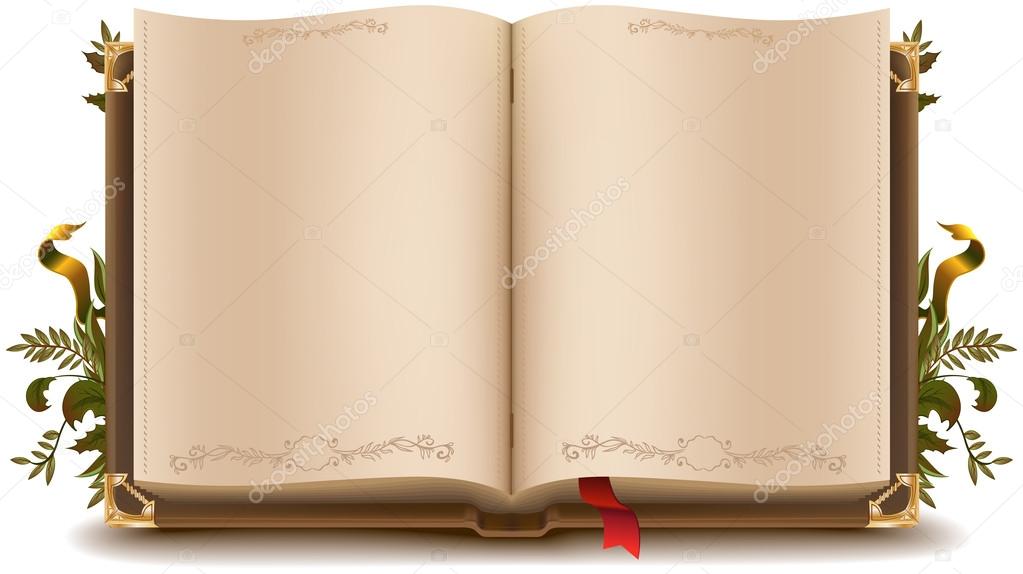 Вместе с книгой я расту
Творческая группашкольных библиотекарей 
Кировского района 
г. Санкт-Петербурга
2018г.
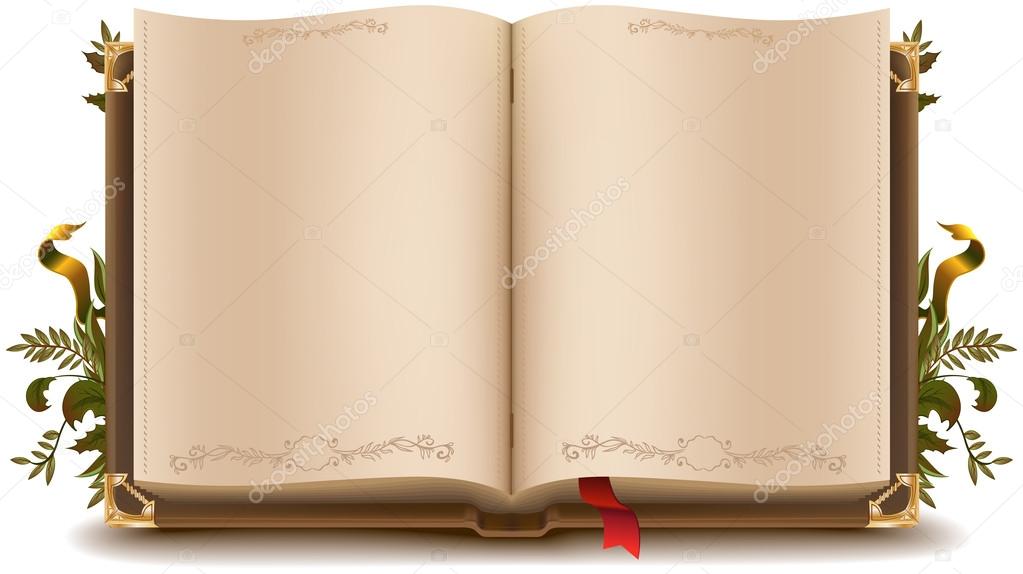 Цель  проекта - создание условий для возрождения традиций семейного чтения и  организация взаимодействия семьи и ОУ по формированию читательской культуры младших школьников.
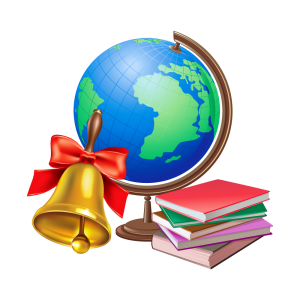 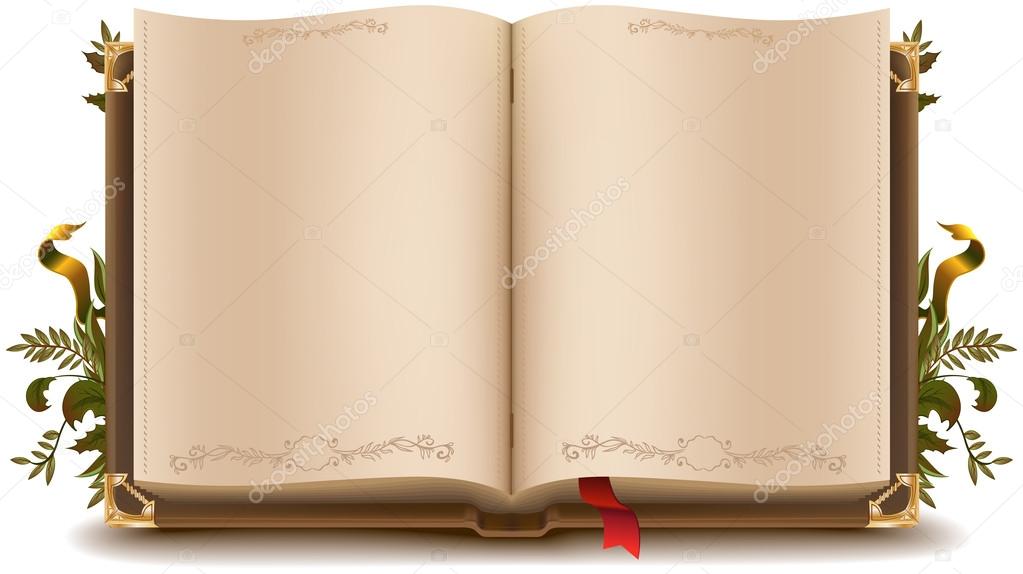 Задачи:
показать необходимость духовного взаимодействия детей и их родителей в процессе совместного чтения;
повысить компетентность родителей в области детской литературы, информировать их о тенденциях ее развития;
организовать сотрудничество ученик-родитель-библиотека.
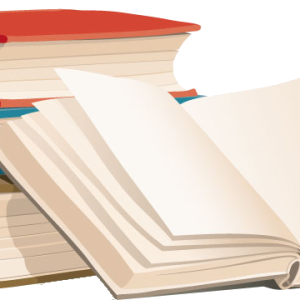 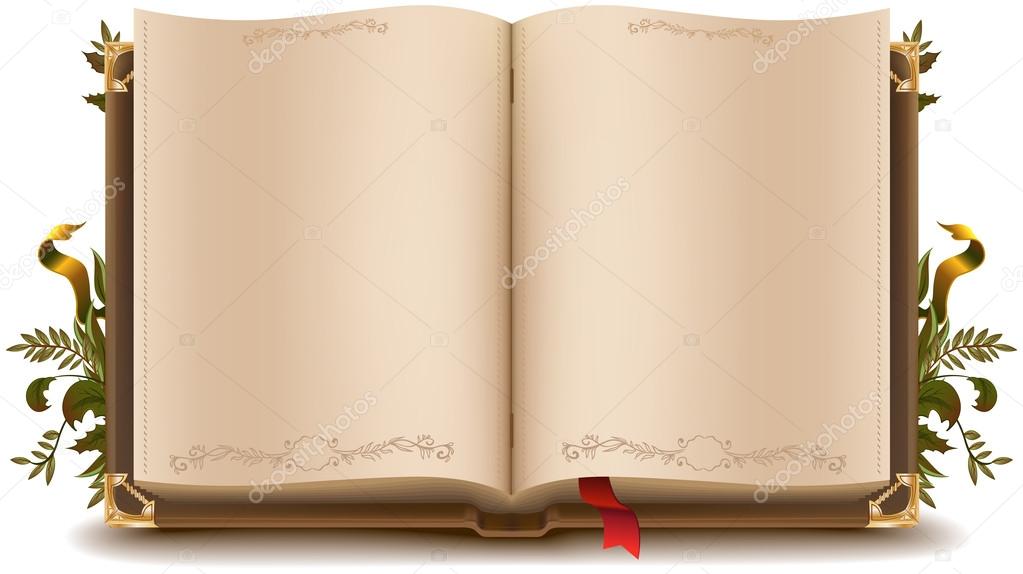 1 этап – Подготовительный (организационный)
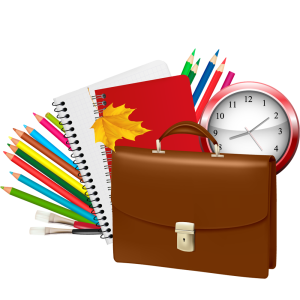 Проведение теоретического исследования “Читающий ребенок» в фокусе разнообразных представлений (библиотекарей, педагогов, родителей).
Выявление проблемы.
Анкетирование родителей и учащихся с целью выявления показателей готовности детей к чтению, что позволило узнать читательские интересы детей, традиции семейных чтений.
Привлечение к проекту родителей уч-ся «Будет в семье лад – коли книге рад» (Решение пополнять домашние библиотеки книгами. Традиция семейное чтение.)
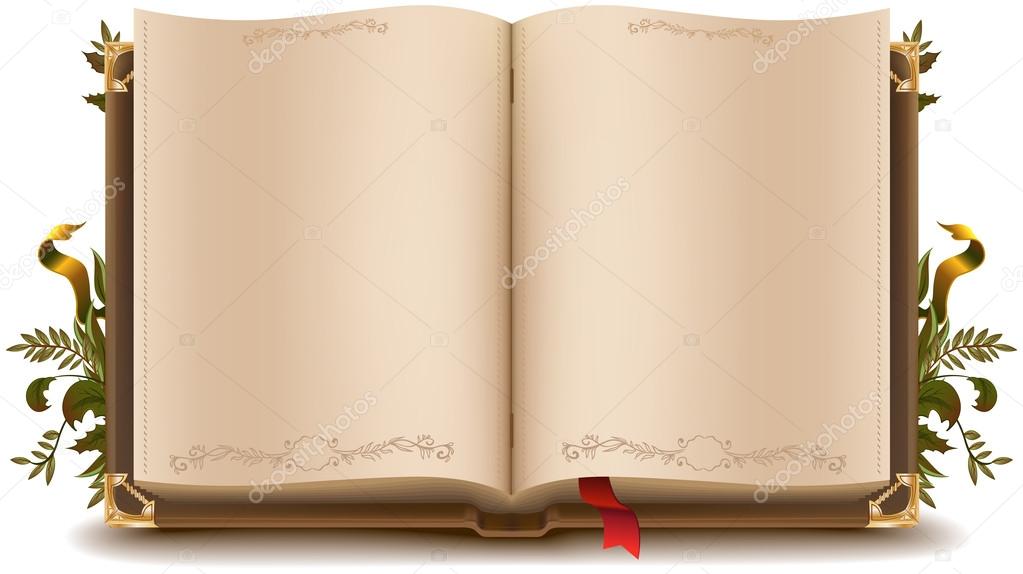 Рекомендация для родителей по        организации домашнего чтения
1.Создайте положительную благоприятную обстановку: исключите внешние отвлекающие факторы.
2.Сядьте рядом с ребенком и прочитайте ему любимые сказки в течении 10-15 минут. Можно использовать игровые приемы.
4.Домашнее чтение должно быть систематическим (ежедневным), недолговременным.
Самое главное:
Помните, Вы - родители, своим примером определяете путь ребенка, как читателя.
      Если ребенок видит Вас с книгой, он тоже полюбит чтение!
3.Побеседуйте с ребенком о прочитанном:
Что тебе понравилось в произведении?
Какие персонажи запомнились?
Если ты был бы писателем , чем закончилось эта история в твоем произведении?
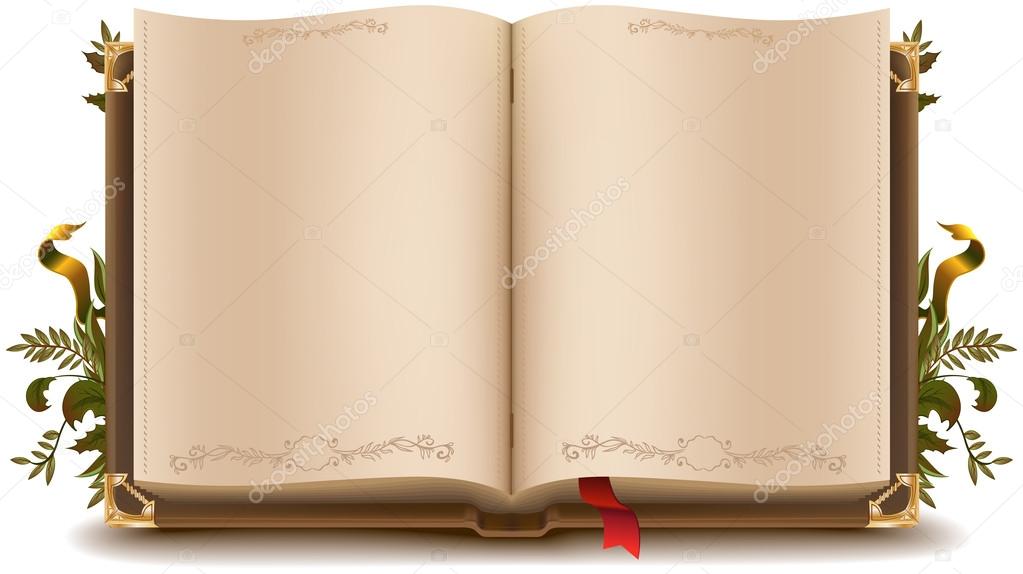 Уважаемые родители!
Одной из приоритетных проблем нашего общества является приобщение ребёнка к чтению. Во многом благодаря чтению книг происходит формирование духовной культуры личности, нравственное воспитание, обогащение человека знаниями. К сожалению, в наш век информатизации отношение детей к книге изменилось, интерес к чтению стал падать. Исходя из этого очень важно, чтобы в семье были созданы условия для привития любви и интереса к книге, открытия в ребенке "таланта читателя". Цель данной анкеты: определить место и значение книги в жизни и развитии ребенка, получить представления об организации домашнего чтения.
Прочтите вопросы и подчеркните один или несколько вариантов ответов, которые соответствуют Вашему мнению. Если соответствующего ответа нет, допишите его.
Заранее благодарим Вас за сотрудничество.
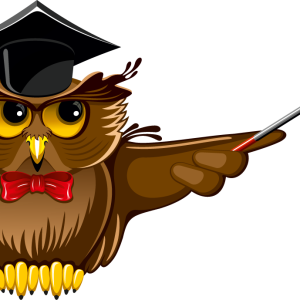 [Speaker Notes: Анкета для родителей  «Организация домашнего чтения в семьях»
Уважаемые родители, ответьте, пожалуйста, на вопросы анкеты. 
Ваше мнение для нас очень важно.
Есть ли у вас дома библиотека, что она собой представляет?
а) несколько книжных полок;б) книжный шкаф;
в) стеллажи с книгами;г) другое____________________________
Есть ли у вашего ребенка своя книжная полка или уголок с книгами?
а) да;б) нет.
Посещаете ли вы с ребенком детскую библиотеку?
а) часто;б) нет, не записаны и даже не знаем, где она находится;
в) нет, не посещаем по другой причине: __________________________
Часто ли вы читаете ребенку книги?
а) каждый день;б) каждый день перед сном;
в) когда попросит;г) иногда.
Назовите, пожалуйста, самые любимые книги вашего ребенка:__________________________________________________________________________________________________________________
Назовите, пожалуйста, несколько недавно прочитанных вами ребенку произведений:_____________________________________________________________________________________________________________
Беседуете ли вы с ребенком о прочитанном?
а) да;б) нет;в) иногда.
Может ли ваш ребенок назвать недавно прочитанные с вами книги?
а) да;б) нет;в) не знаю.
Имена каких поэтов и писателей знает ваш ребенок? _____________________________________________________________
Может ли ваш ребенок пересказать отрывок из любимой книги?
а) да;б) нет;в) не знаю.
Выписываете ли вы детские журналы? Какие? _____________________________________________________________
Как вы считаете, в каком возрасте ребенок должен научиться читать? _________________
Умеет ли читать (и понимать прочитанное им) ваш ребенок?
а) да;  б) нет.
 
Благодарим за сотрудничество!]
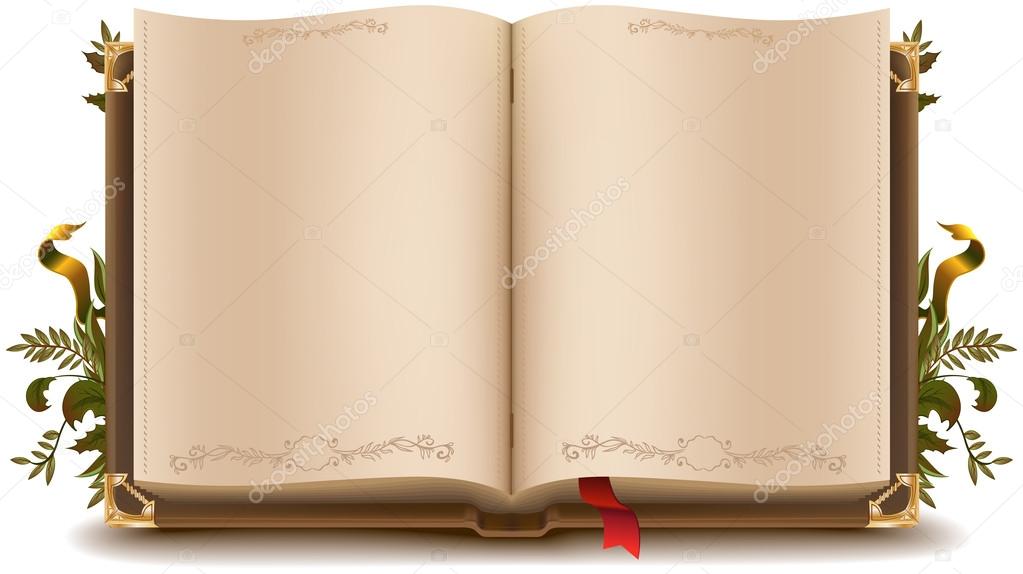 Анкета для родителей
1. Возраст (полных лет)
 2. Образование 
3. Занятия в свободное время 
4. Любите ли вы читать? 
5. На какую тему любите читать?
6. Берёте ли книги в библиотеке? 
7. Читаете ли детям вслух? 
8. Если читаете детям, то для того чтобы - убить время - успокоить перед сном - приобщить к чтению - по просьбе ребёнка 
9. Обсуждаете ли с детьми прочитанные книги?
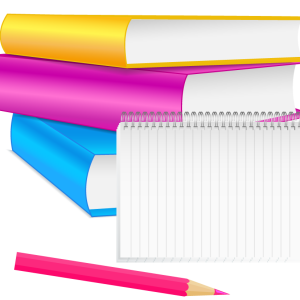 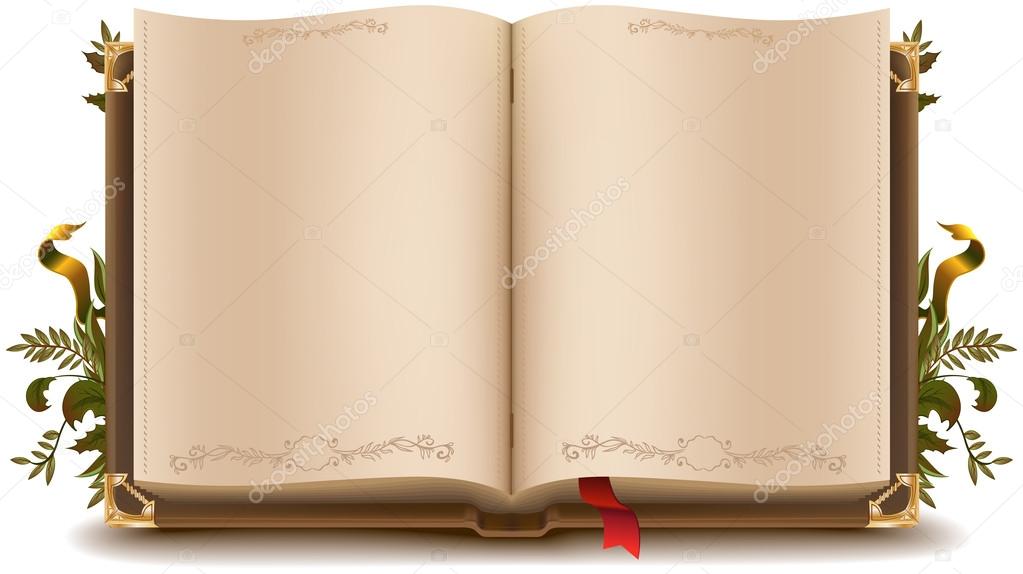 Анкета для детей
7. Много ли читают твой родители? 
8. Читают ли родители тебе вслух? 
9. Кто тебе читает вслух? 
10.Читаешь ли ты им вслух?
 11.Обсуждают ли с тобой твои родители прочитанные книги? 
12.Чем занимаешься в свободное время?
1. Есть ли в доме художественная литература?
 2. Любишь ли ты читать? 
3. Как часто читаешь книги?
 4. На какую тему любишь читать?
 5. Что читаешь сейчас?
 6. Берёшь ли книги в библиотеке?
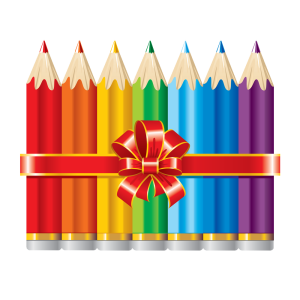 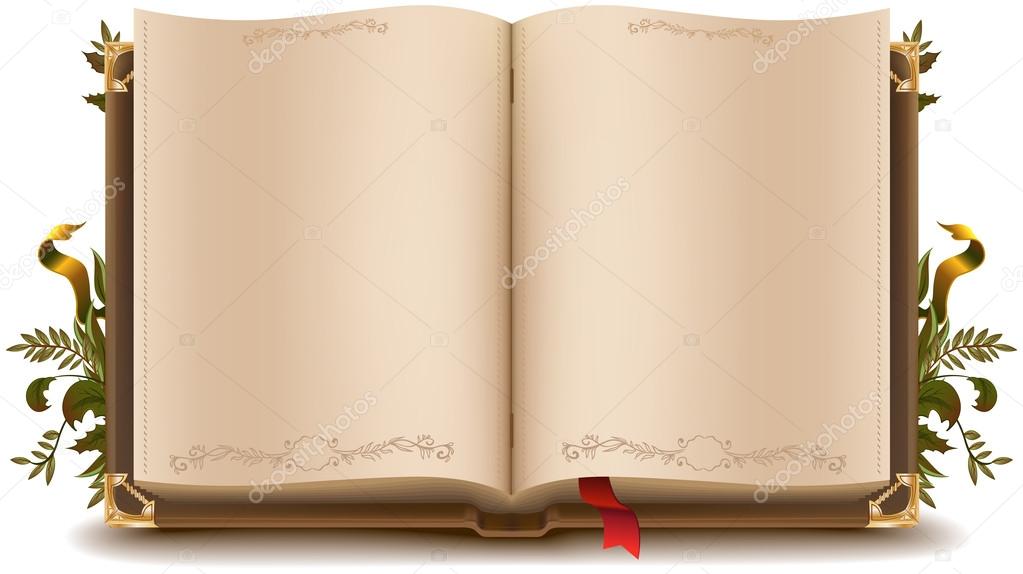 2 этап - Основной
Возобновлению традиций семейного чтения способствуют:
Родительские собрания
У истоков чтения
Роль книги в развитии читательских интересов учащихся
Как прививать любовь к чтению
2. Школьный конкурс сочинений «Книга, прочитанная вместе»
3. Литературные гостиные
1. Праздники: 
Путешествие в страну Читалию (запись в школьную библиотеку)
Прощание с букварем
Ежегодная неделя детской книги для младших школьников
2. Библиотечные занятия
3. Литературные викторины(см. приложения к презентации).
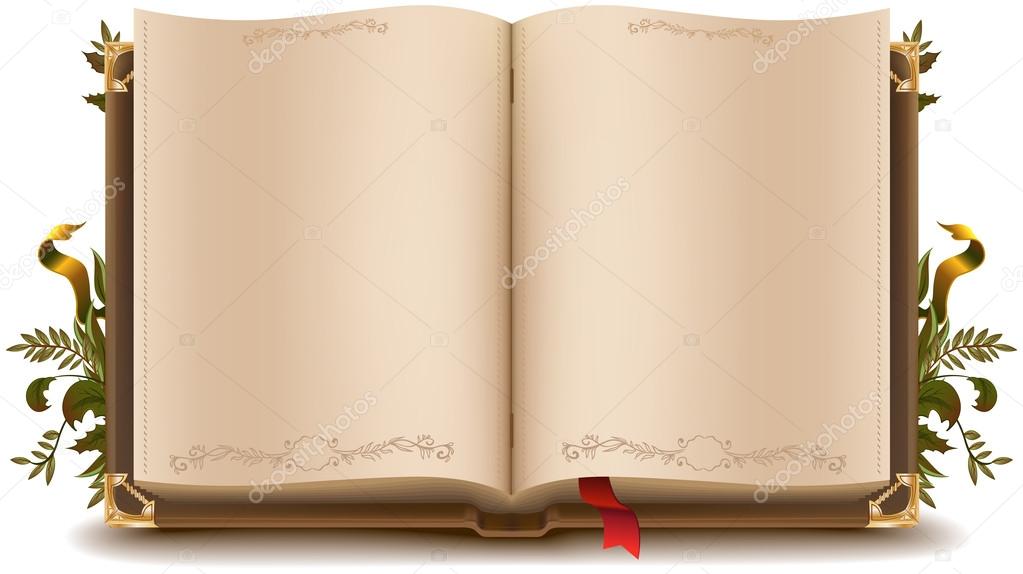 3 этап - заключительный
Родительское собрание «Перелистывая страницы учебных лет…» с целью отслеживания результативности работы проекта (повторное анкетирование родителей).
Повторное анкетирование учащихся
Совместная деятельность с учителем литературы по преемственности.
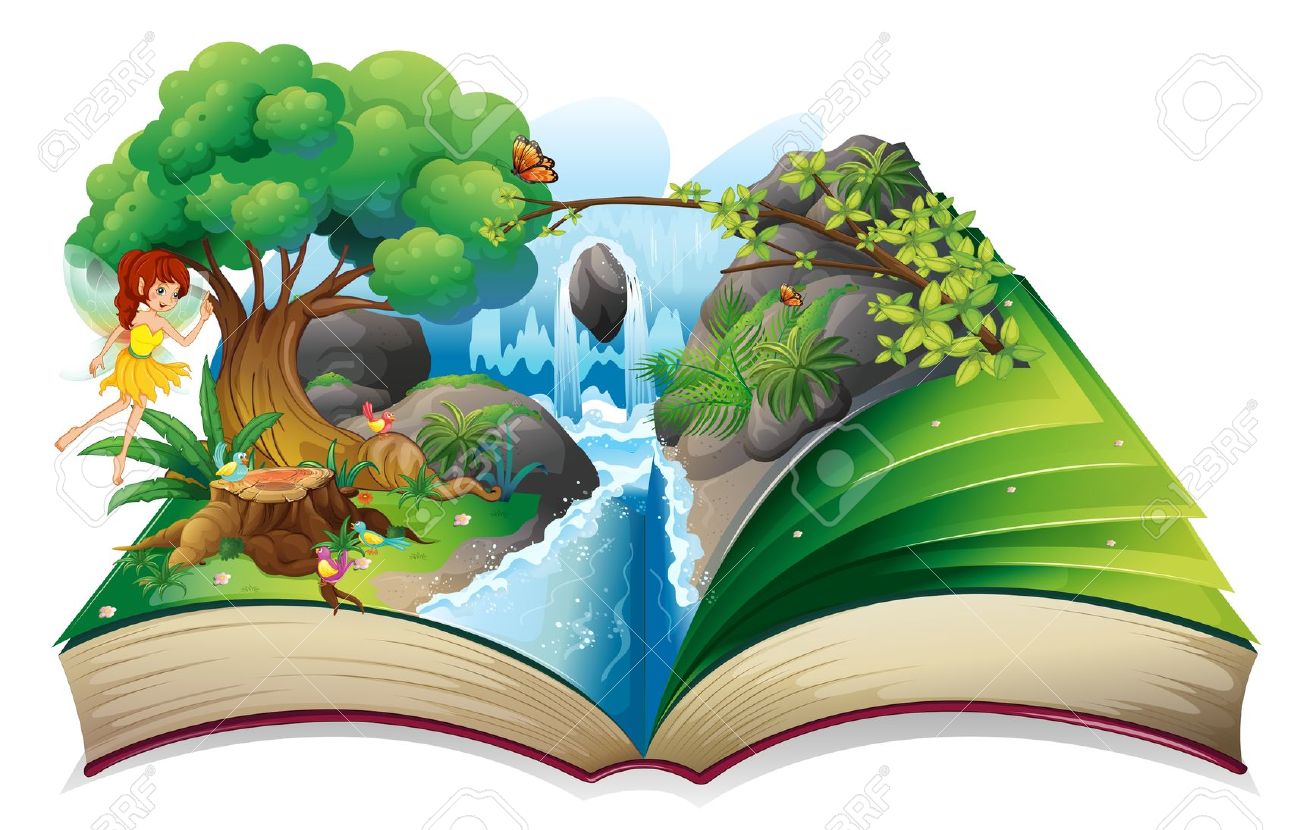 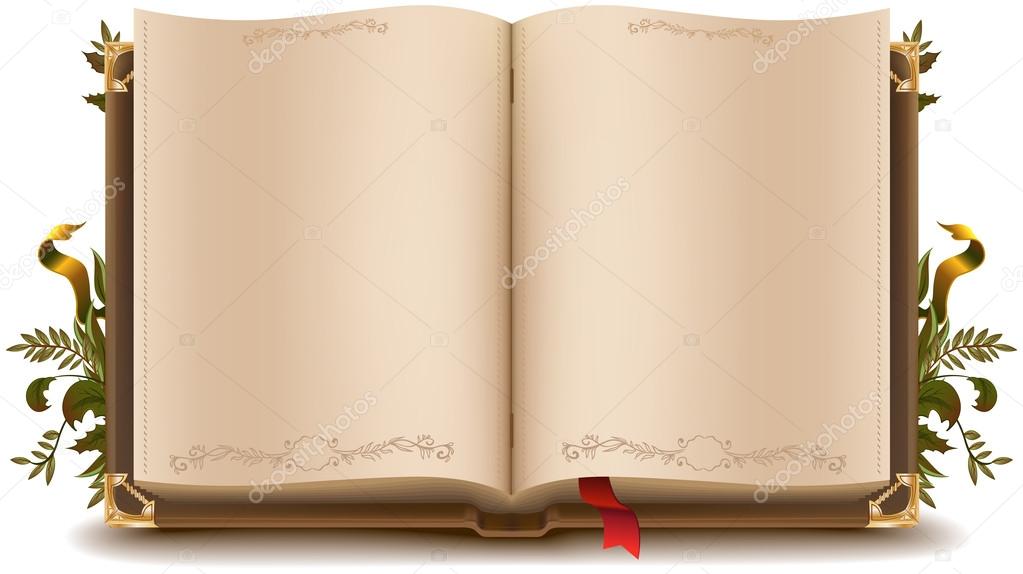 Ожидаемые результаты
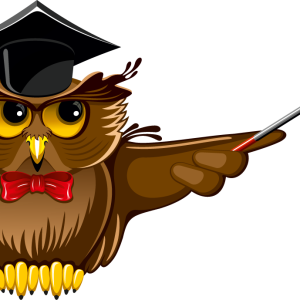 Привлечение внимания семьи, общественности к решению данной проблемы.
Возрождение традиций семейного чтения.
Повышение интереса к чтению у учащихся начальной школы.
Воспитание грамотного читателя
Чтение становится потребностью.
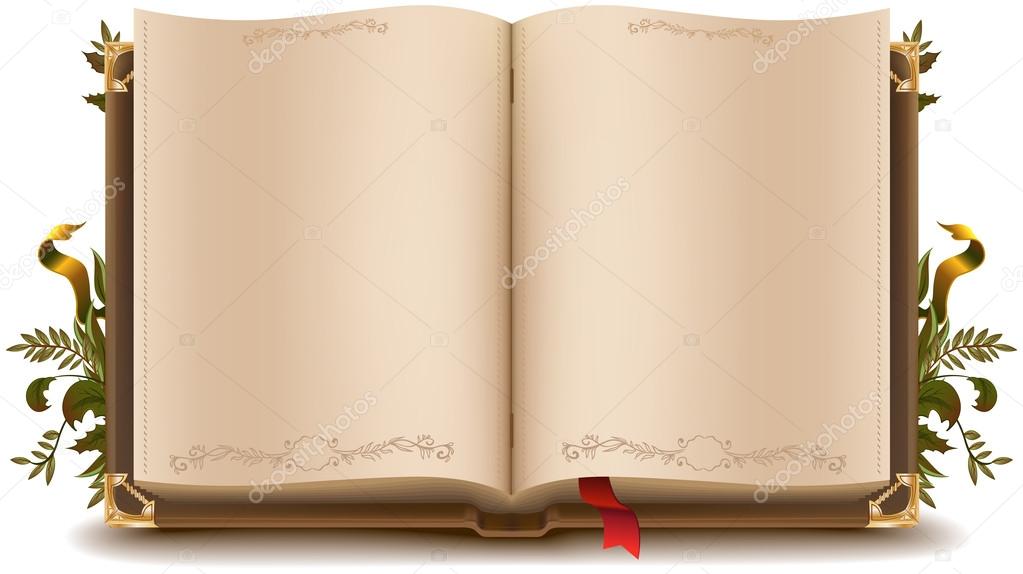 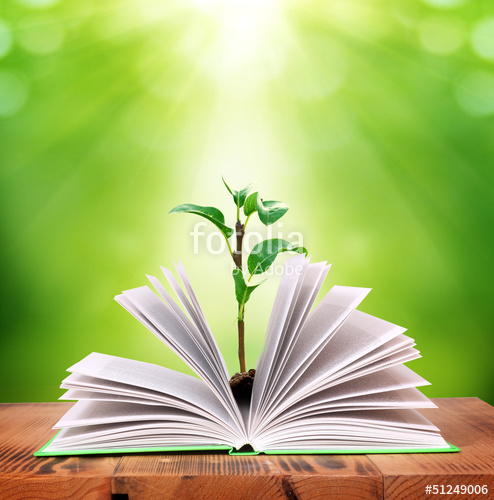 Вот я уже дорос до лета,
Я прожил дней – не сосчитать.
Теперь я знаю:
Счастье – это
Приткнуться к маме и читать!
                  Михаил Яснов